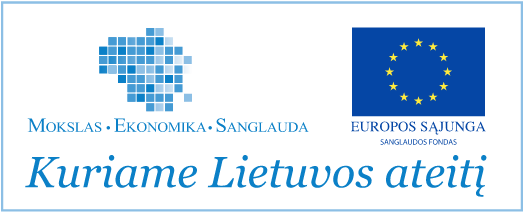 2007–2013 M. EUROPOS SĄJUNGOS INVESTICIJŲ POVEIKIS LIETUVOS EKONOMIKAI, ŽMONĖMS IR GYVENIMO KOKYBEI Vilniaus vakarinis aplinkkelis – geroji ES struktūrinių fondų investavimo praktika
2017-02-23
Vilniaus vakarinis aplinkkelis
TIKSLAS
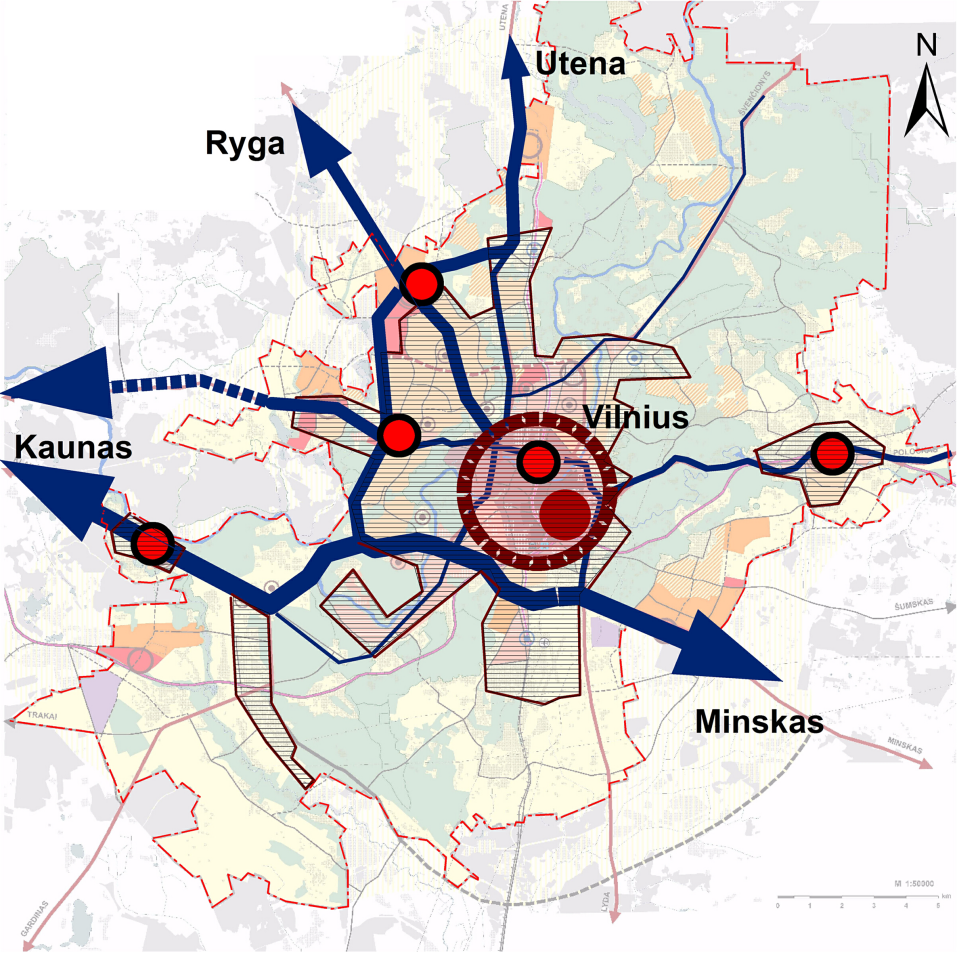 Vienas iš strateginių Vilniaus bendrojo plano tikslų – sujungti pagrindinius Kauno, Panevėžio ir Minsko kelius suformuojant tarptautinių transporto koridorių tinklą užmiesčio transportui.
Veiksmų programa: VP2 Ekonomikos augimo veiksmų programa
Prioritetas: VP2-5 Transeuropinių transporto tinklų plėtra
Uždavinys: VP2-5.4 Transporto avaringumo ir grūsčių TEN-T tinkle mažinimas
Priemonė: VP2-5.4-SM-01-V Saugų eismą gerinančios inžinerinės infrastruktūros diegimas, miestų aplinkkelių tiesimas
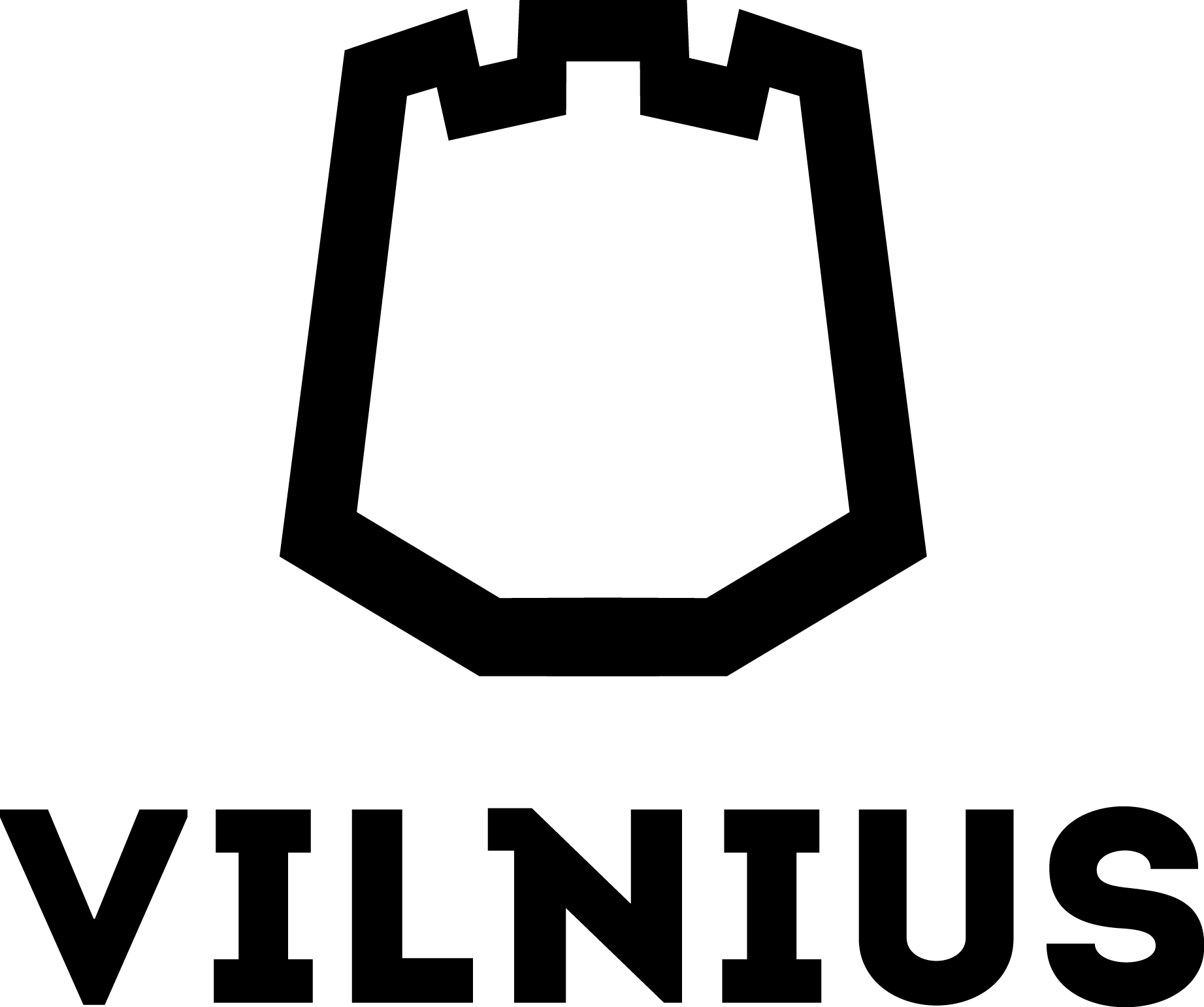 Vilniaus vakarinis aplinkkelis
I ir II ETAPAI
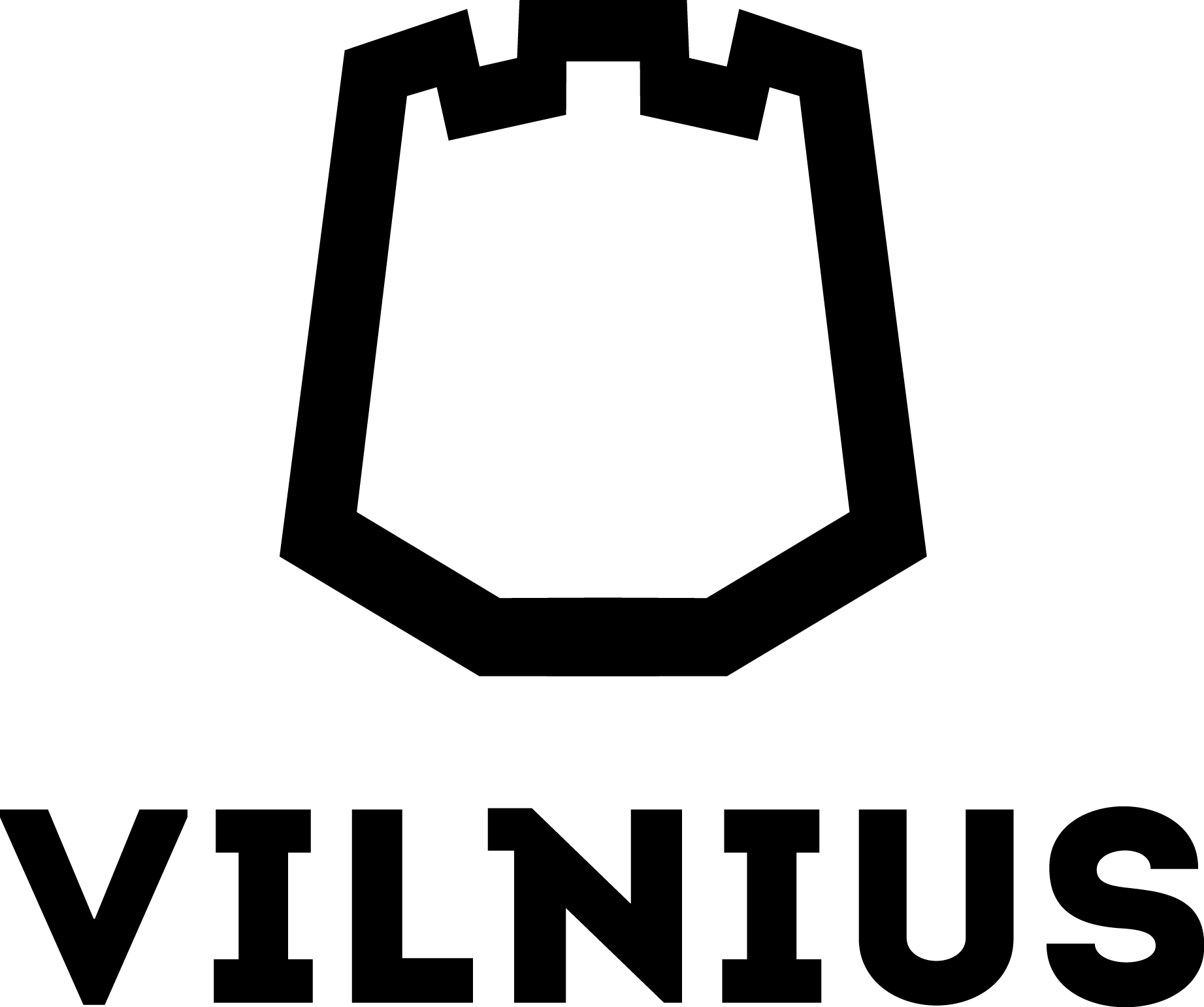 Vilniaus vakarinis aplinkkelis
I ir II ETAPŲ EFEKTYVUMAS
Nutiesto Vakarinio aplinkkelio I ir II etapų apkrovimas pasiekė 4415 aut./h abejomis kryptimis arba apie 51,9 tūkst. aut./parą ir jau viršija galimybių studijos prognozes. 

Nutiesta Vakarinio aplinkkelio atkarpa iki Ozo gatvės ženkliai pakeitė vilniečių kelionės maršrutus, sumažino transporto srautus Laisvės prospekte, miesto centrinėje dalyje ir  senamiestyje.
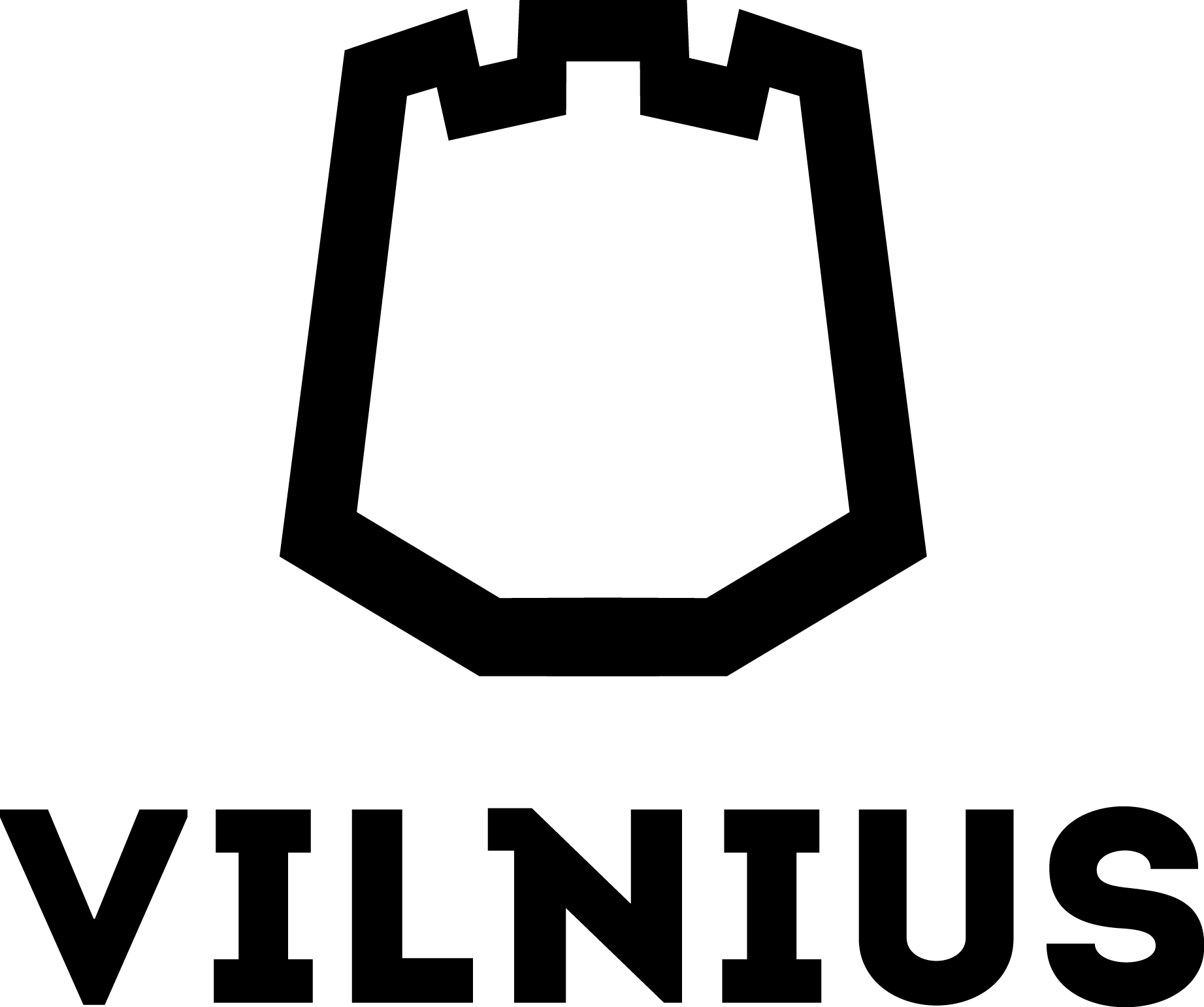 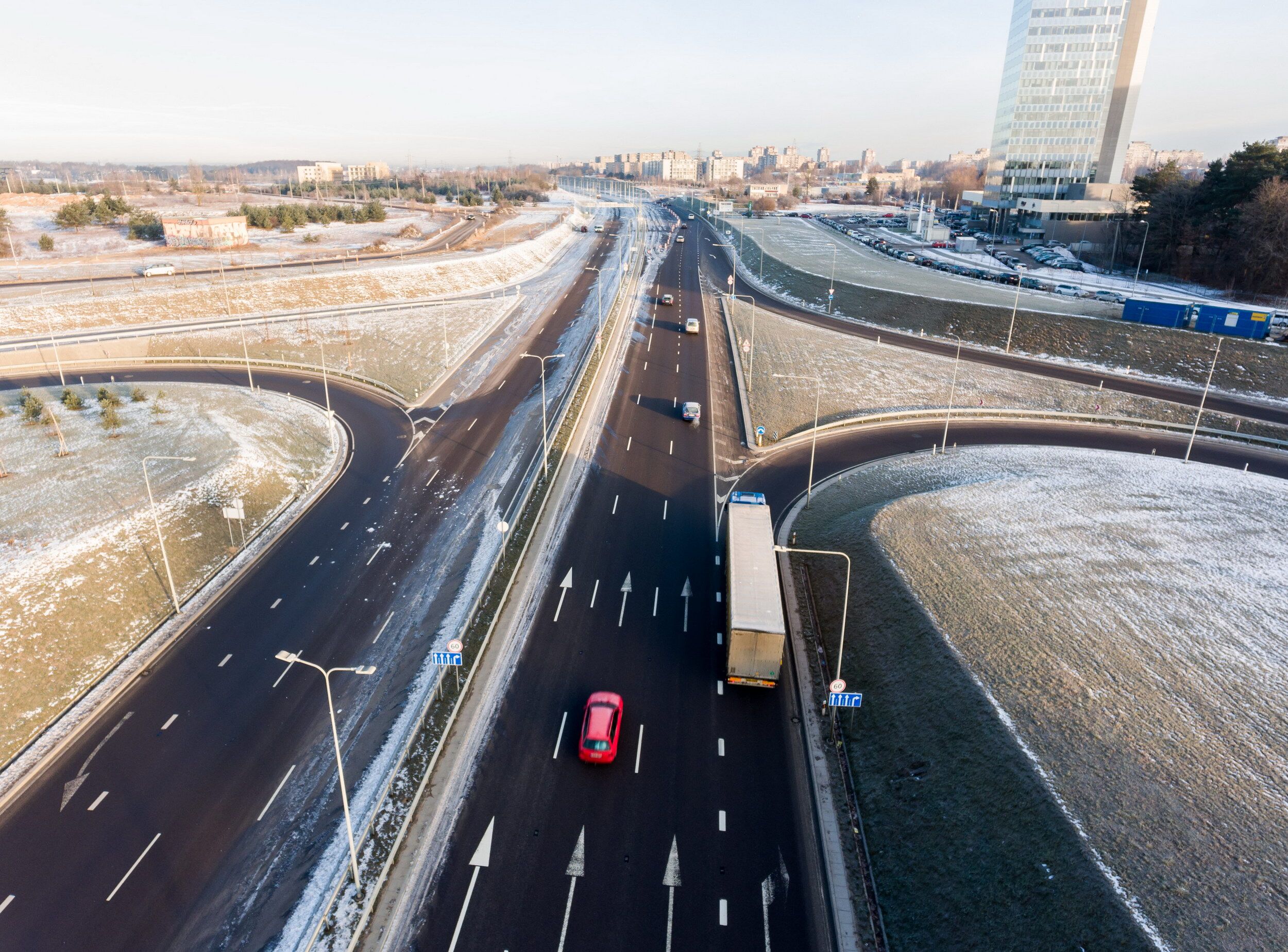 Vilniaus vakarinis aplinkkelis
III ETAPAS
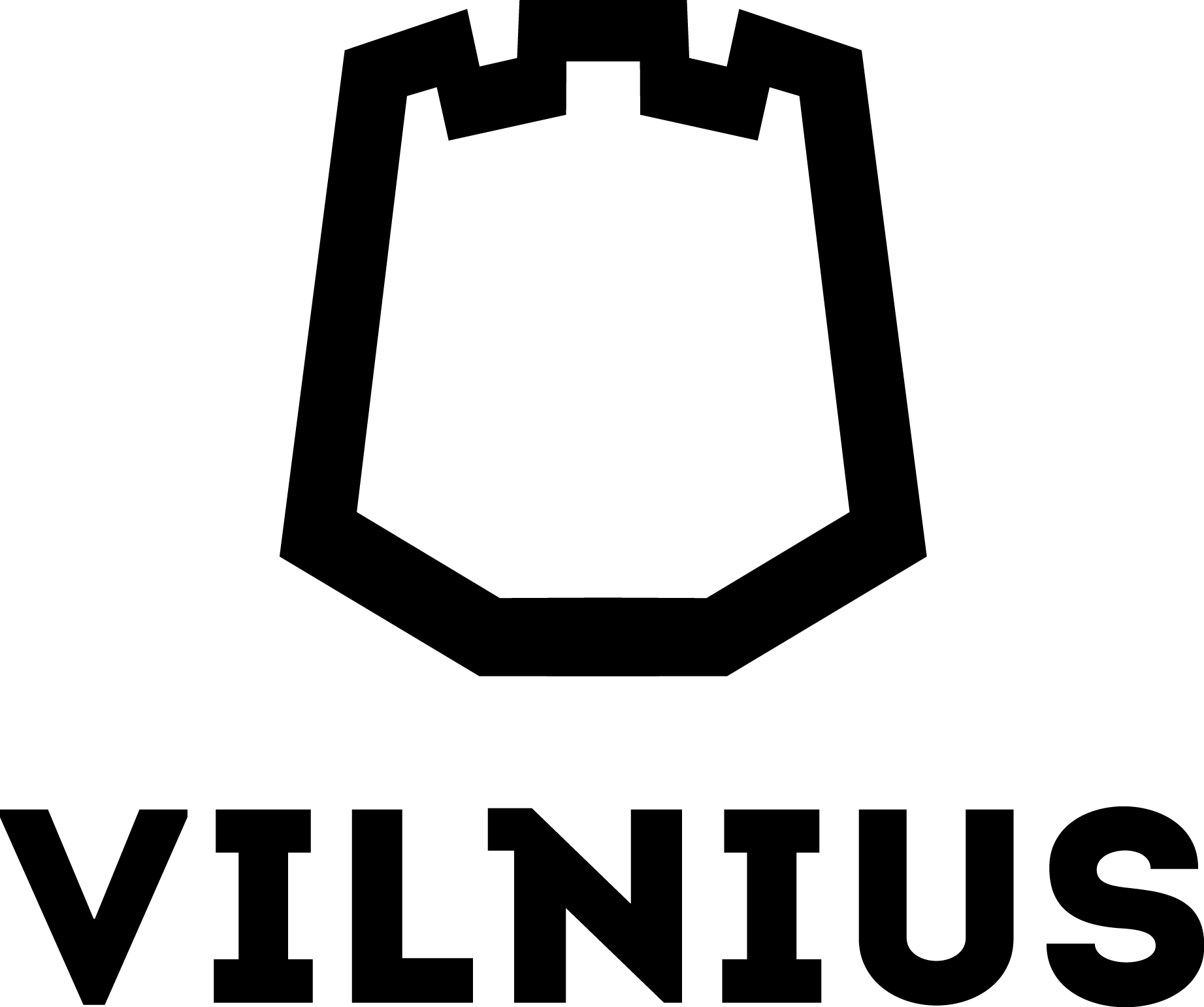 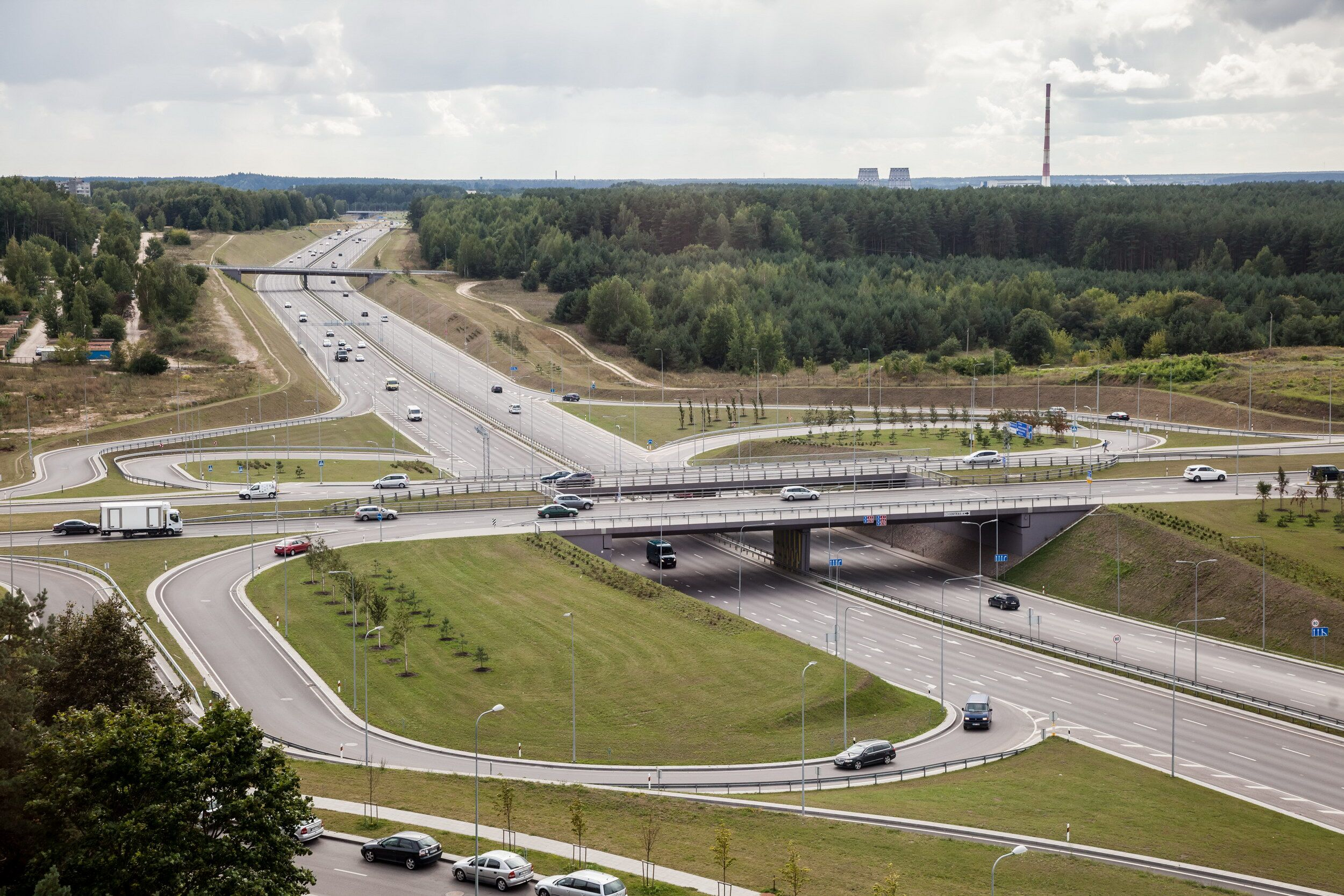 Vilniaus vakarinis aplinkkelis
TARPINSTITUCINIS BENDRADARBIAVIMAS
1. Vakarinio aplinkkelio vykdymą kuravo Valstybės institucijos:
LR Ministro Pirmininko potvarkiu sudaryta darbo grupė;
LR susisiekimo ministro įsakymu sudaryta priežiūros grupė;
VMS mero potvarkiu sudaryta projekto priežiūros grupė.
2. Europos Komisijos JASPERS konsultantai konsultavo rengiant paraiškas ES investicijoms gauti.
3. Vilniaus miesto savivaldybės administracijos direktoriaus įsakymu  sudaryta projekto rengimo ir įgyvendinimo grupė.
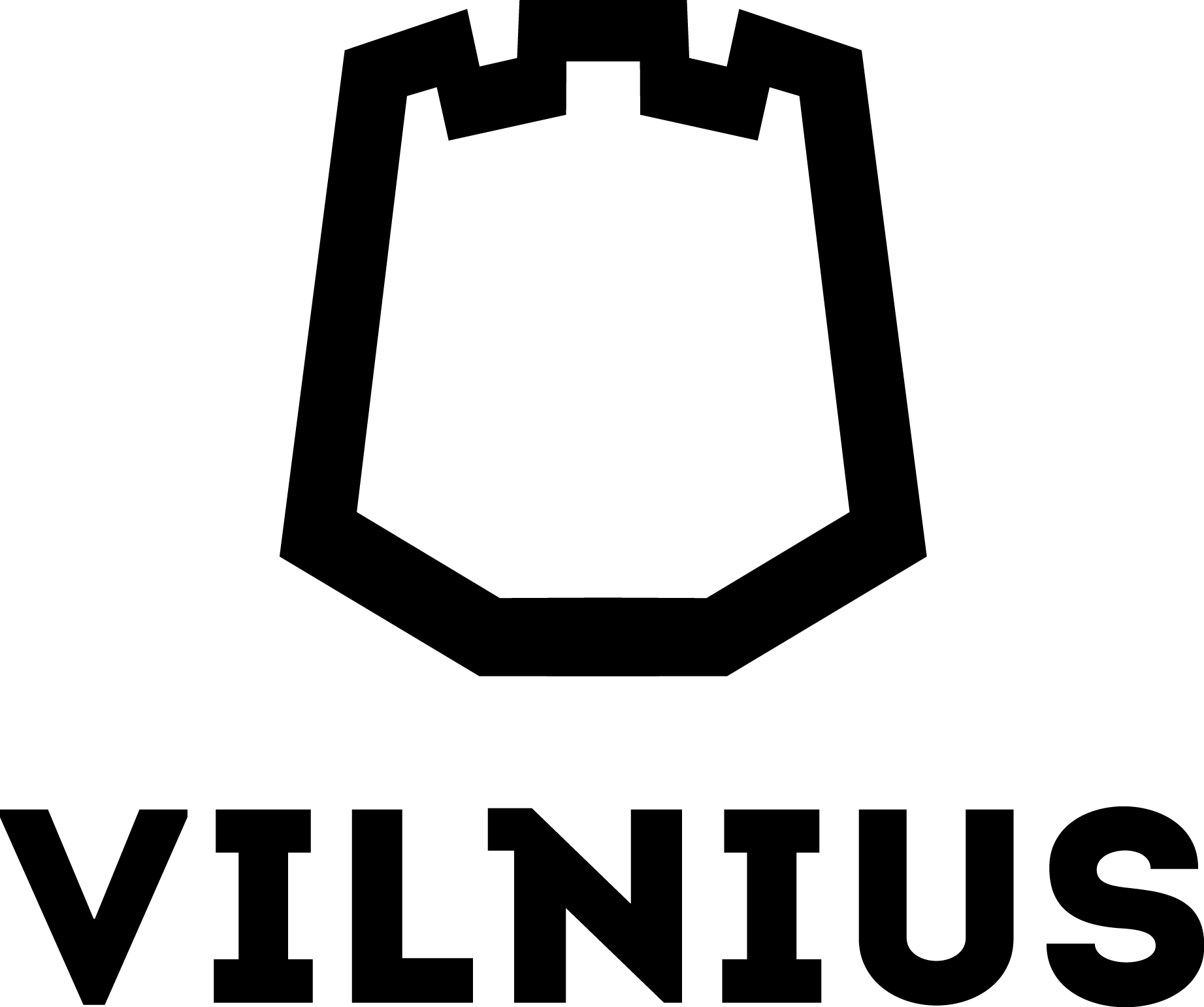 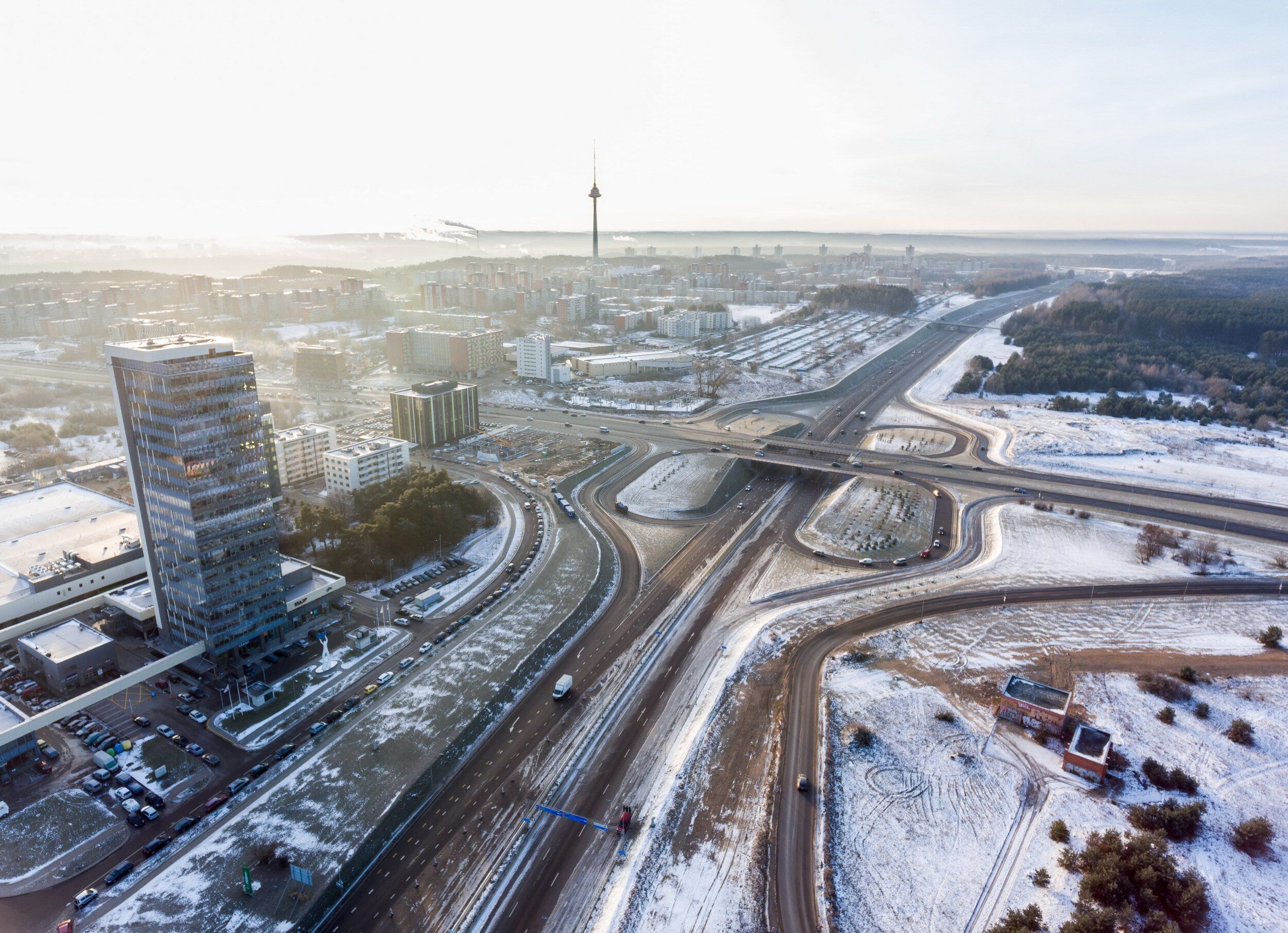 Vilniaus vakarinis aplinkkelis
GEROJI PRAKTIKA
Už Vakarinio aplinkkelio vykdymą atsakingos institucijos sudarė darbų grafiką su terminais ir atsakingais vykdytojais.
Kas savaitę vyko pasitarimai su Rangovu.
Kas mėnesį vykstantys ataskaitiniai pasitarimai su Techninę priežiūrą vykdančiais specialistais, Rangovu ir Užsakovu.
Kas mėnesį buvo teikiama informacija LR Vyriausybei apie atliktus darbus arba priežastys, kurios neleidžia toliau atlikti darbų.
Atsiradus problemoms, buvo kviečiama Vyriausybinė darbo grupė, kuri sprendė iškilusius svarbius klausimus.
Griežtas statybos darbų grafiko laikymasis.
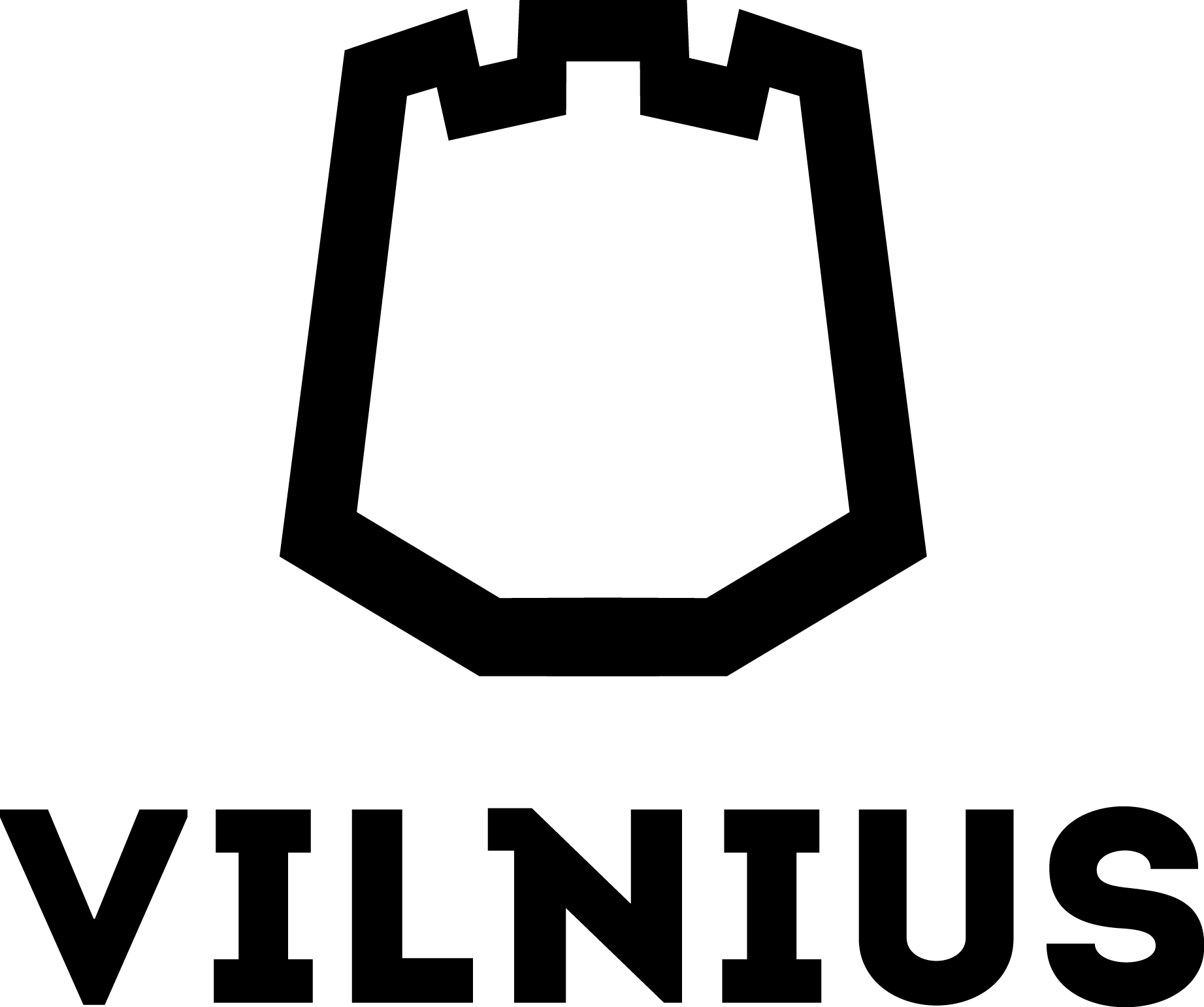 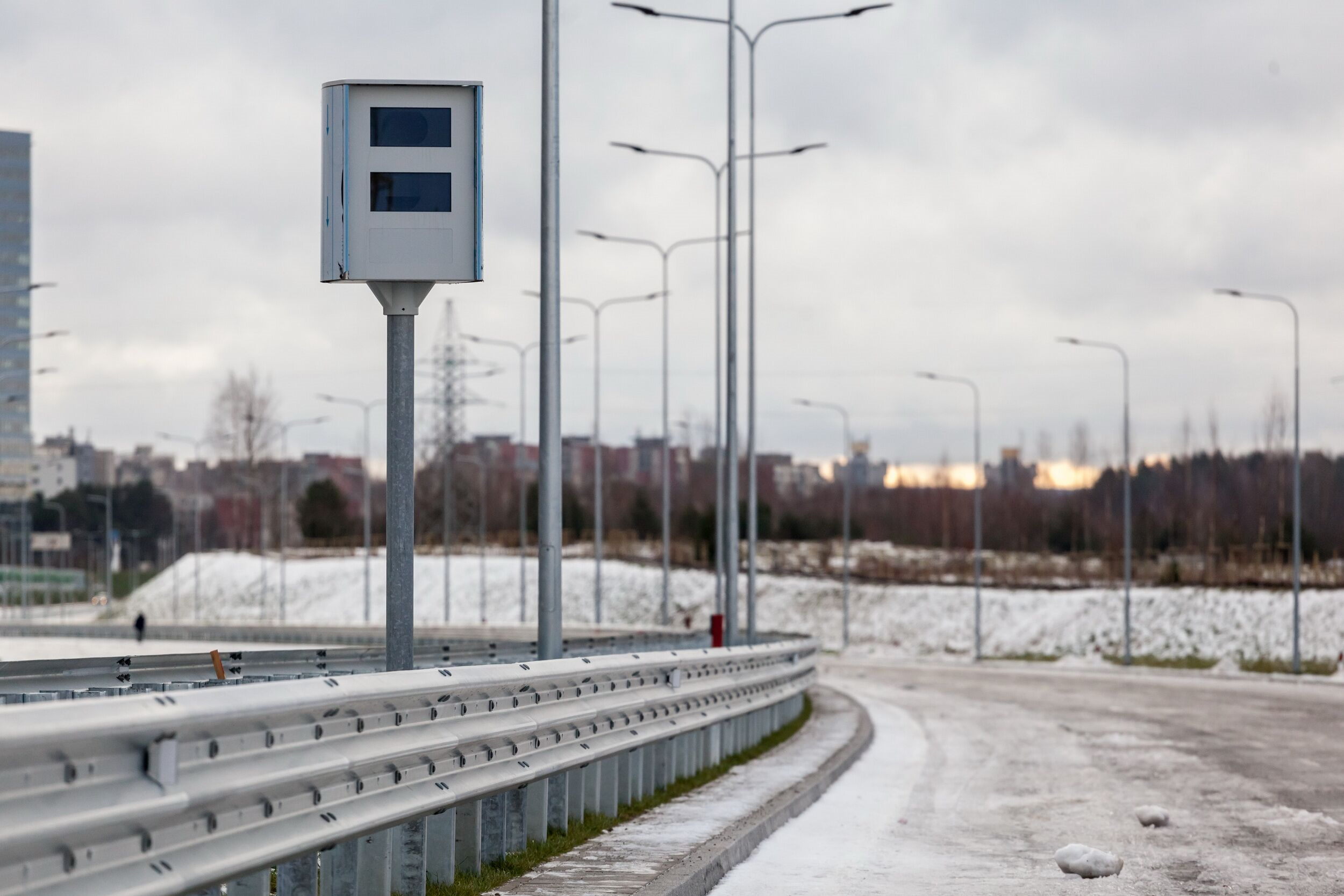 Vilniaus vakarinis aplinkkelis
RIZIKOS
Viešieji pirkimai (rangovo parinkimas);
Politiniai sprendimai (tęstinumas);
Nacionalinių lėšų skyrimo užtikrinimas;
Žemės paėmimas visuomenės poreikiams ir turto išpirkimas iš savininkų (per didelė kaina);
Rangovo parinkimas (rangovo nekompetencija);
Jei projektas yra tęstinis ir susideda iš kelių etapų, netikslinga rengti investicinius projektus kiekvienam etapui atskirai;
Netikslinga skaičiuoti alternatyvų nes viskas būna išspręsta projekto detaliajame plane (atsiranda papildomi kaštai).
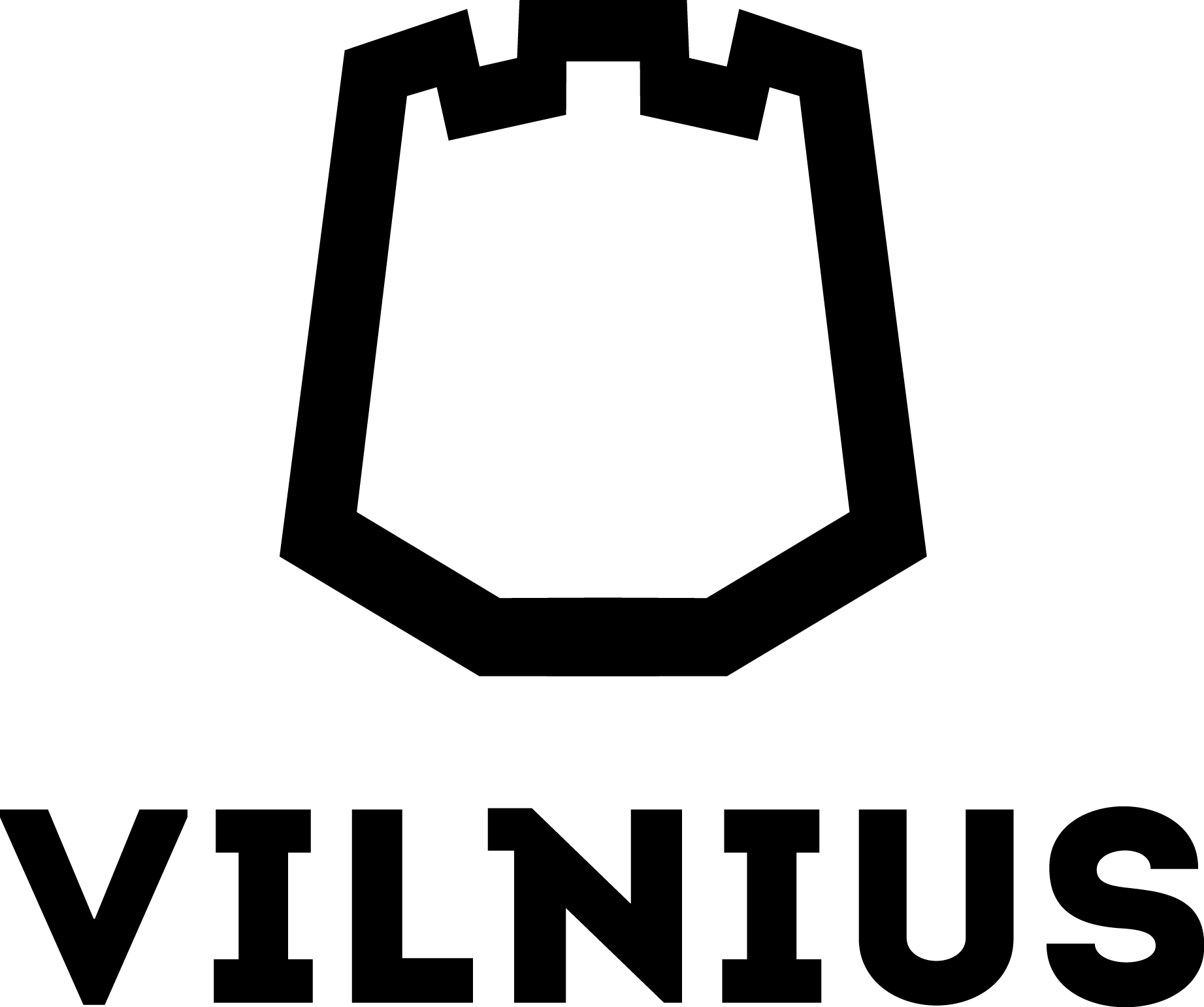 Vilniaus vakarinis aplinkkelis
LAIMINGO KELIO VAKARINIU APLINKKELIU!
https://www.youtube.com/watch?v=asmh2n2VnsU
Lina Melianienė 
Vilniaus miesto savivaldybės administracijos 
Investicinių projektų valdymo skyriaus vedėja
El. p. lina.melianiene@vilnius.lt
Tel. 8 5 211 2807

Ilona Lankininkienė
Vilniaus miesto savivaldybės administracijos 
Miesto ūkio ir transporto departamento
Infrastruktūros skyriaus vyr. specialistė
El. p. ilona.lankininkiene@vilnius.lt
Tel. 8 5 211 2480
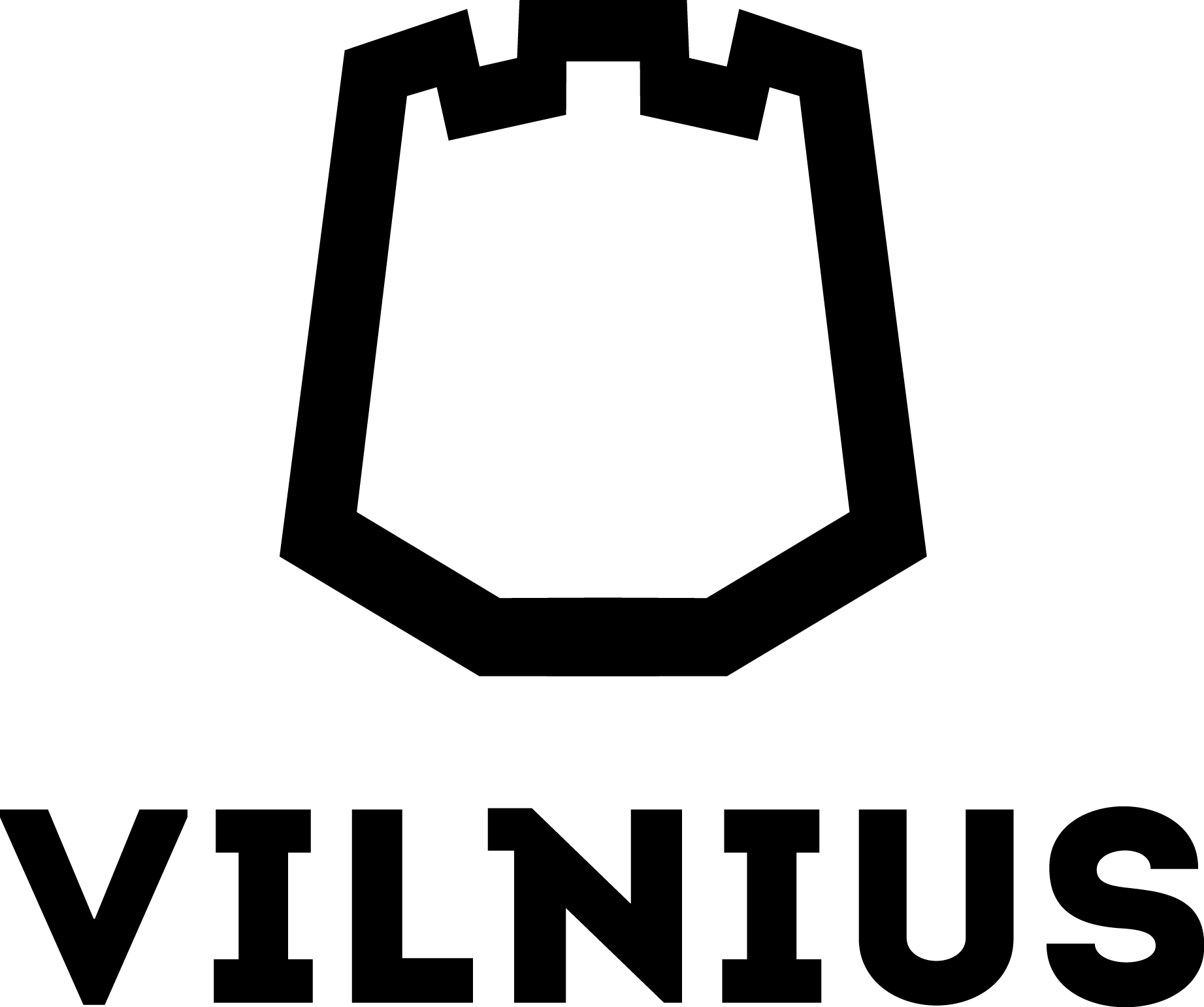 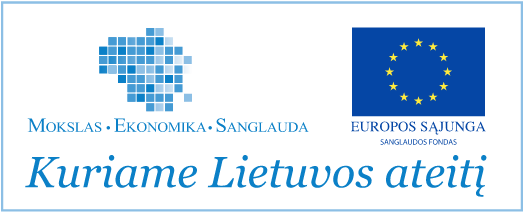 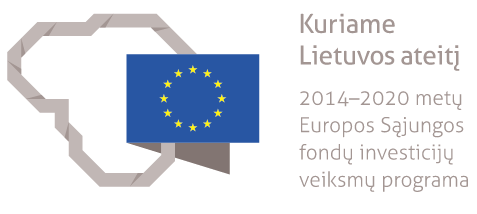